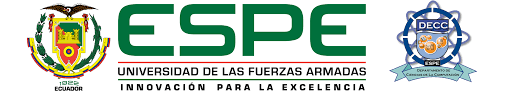 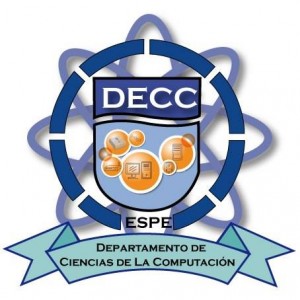 Análisis Comparativo de Modelos de Selección y Protección de Infraestructuras Críticas, como Aporte a la Política Nacional de Ciberseguridad del Ecuador
autor:
JUAN JAHIR PAEZ QUISHPE
DIRECTOR:
Ing. mario B. ron MGs.
Sangolqui, 2020
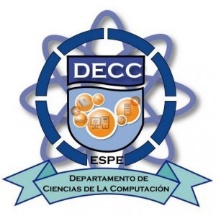 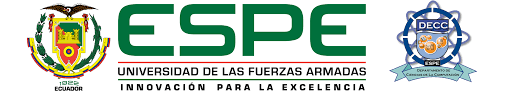 AGENDA
INTRODUCCIÓN
PROBLEMÁTICA
OBJETIVOS
MARCO TEÓRICO
METODOLOGÍA
ANÁLISIS Y RESULTADOS (GUIDELINES)
CONCLUSIONES Y RECOMENDACIONES
9/8/2020
UNIVERSIDAD DE LAS FUERZAS ARMADAS - ESPE
2
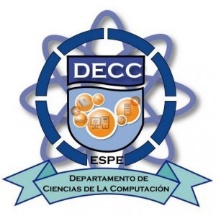 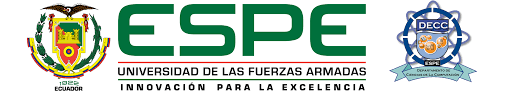 INTRODUCCIÓN
Redes de Comunicación
Seguridad de la Información 
Ciberseguridad 
Infraestructuras Críticas

Ecuador y la seguridad de la Información
Secretaría Nacional de Inteligencia
MINTEL
Comando Conjunto de las Fuerzas Armadas
COCIBER
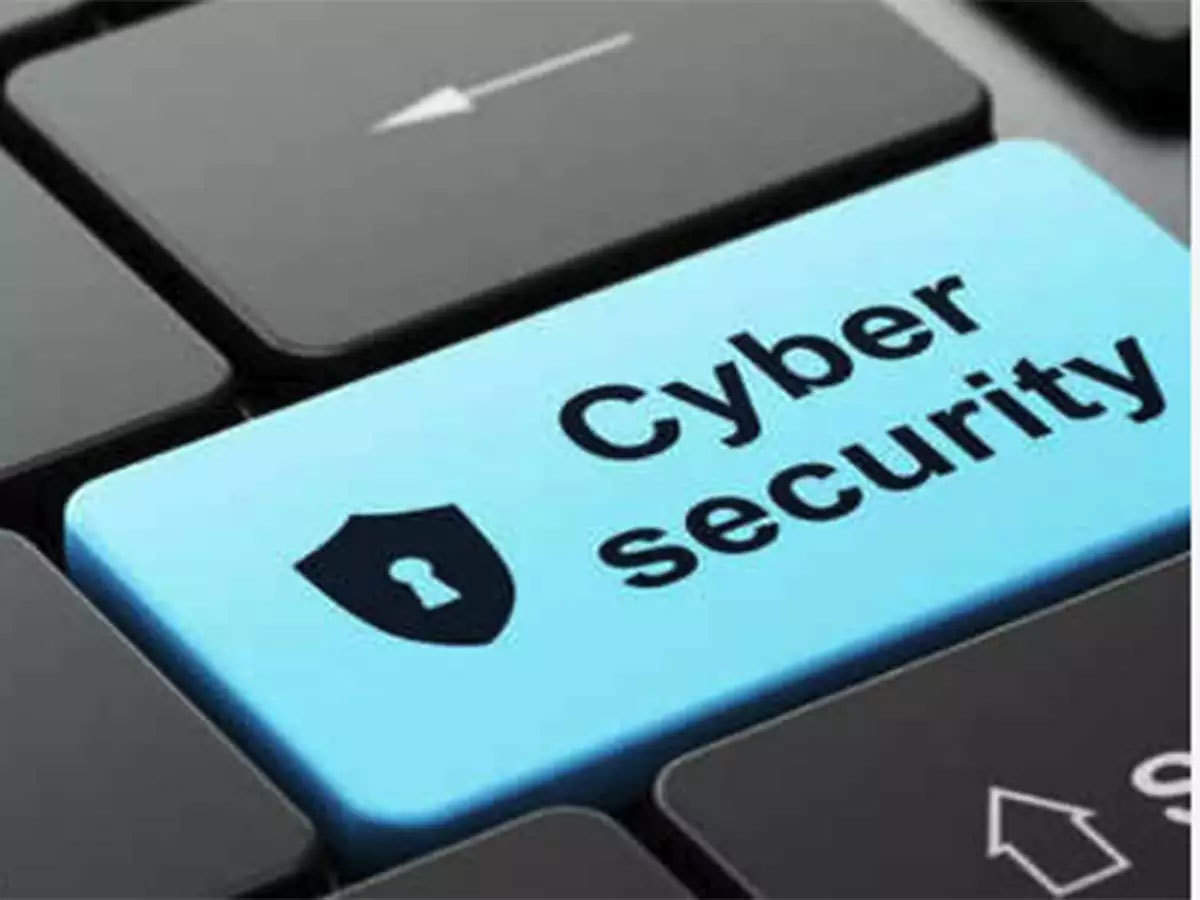 9/8/2020
UNIVERSIDAD DE LAS FUERZAS ARMADAS - ESPE
3
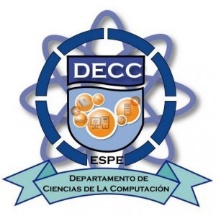 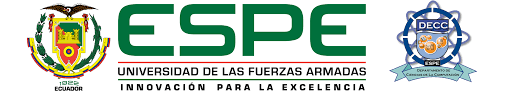 PROBLEMÁTICA
Ciberataques 
Información de las Infraestructuras Críticas
Catalogo de Infraestructuras Críticas
Stakeholders involucrados
Parámetros de Clasificación e Identificación 
	de Infraestructuras Críticas 
Política Nacional de Ciberseguridad
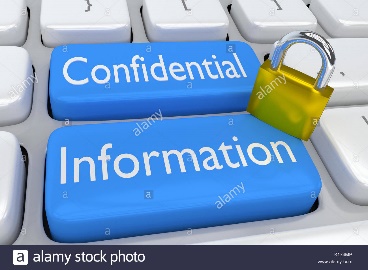 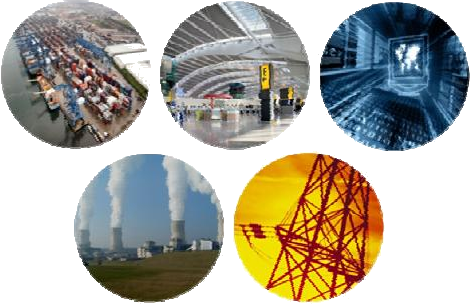 9/8/2020
UNIVERSIDAD DE LAS FUERZAS ARMADAS - ESPE
4
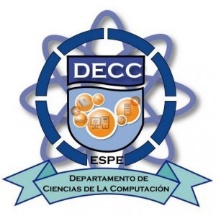 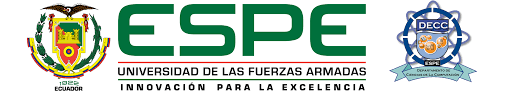 OBJETIVO GENERAL
Realizar un análisis comparativo de los modelos de selección y protección de infraestructuras críticas utilizadas mundialmente, que sirva de base para desarrollar el Modelo Nacional de Selección de Infraestructuras Críticas en el Ecuador, como aporte a la Política Nacional de Ciberseguridad
9/8/2020
UNIVERSIDAD DE LAS FUERZAS ARMADAS - ESPE
5
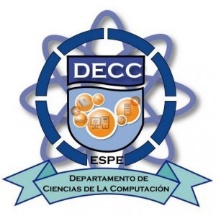 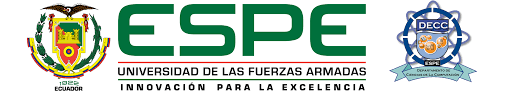 OBJETIVOS ESPECÍFICOS
Identificar el procedimiento utilizado para la selección de las infraestructuras críticas en el Ecuador. 
Identificar 2 modelos de selección de infraestructuras críticas a nivel mundial, sus principios y procedimientos de aplicación. 
Desarrollar un análisis comparativo de 2 modelos de selección de infraestructuras críticas. 
Establecer las conclusiones del análisis y las recomendaciones (Guidelines) para la elaboración posterior de un modelo nacional de selección de infraestructuras críticas en el Ecuador
9/8/2020
UNIVERSIDAD DE LAS FUERZAS ARMADAS - ESPE
6
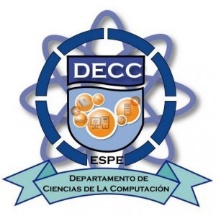 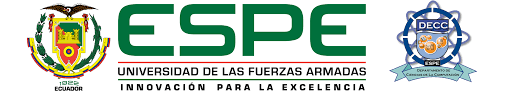 MARCO TEORICO
9/8/2020
UNIVERSIDAD DE LAS FUERZAS ARMADAS - ESPE
7
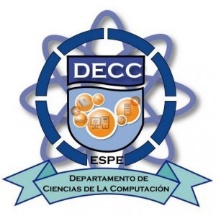 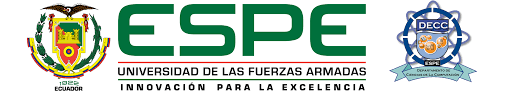 METODOLOGÍA
9/8/2020
UNIVERSIDAD DE LAS FUERZAS ARMADAS - ESPE
8
Búsqueda y Selección de Frameworks
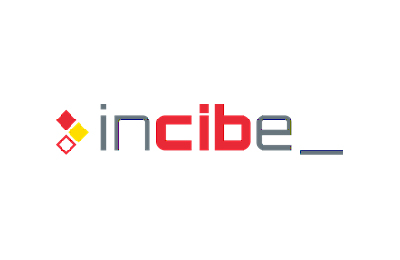 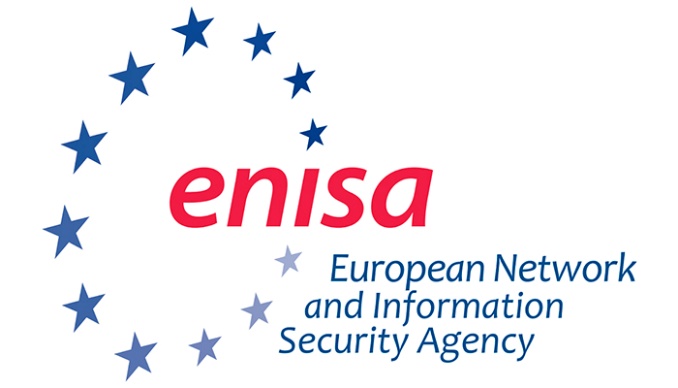 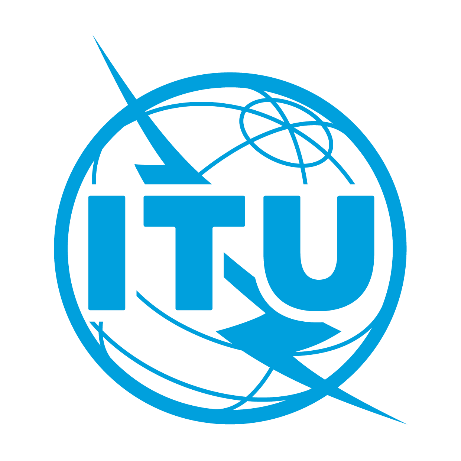 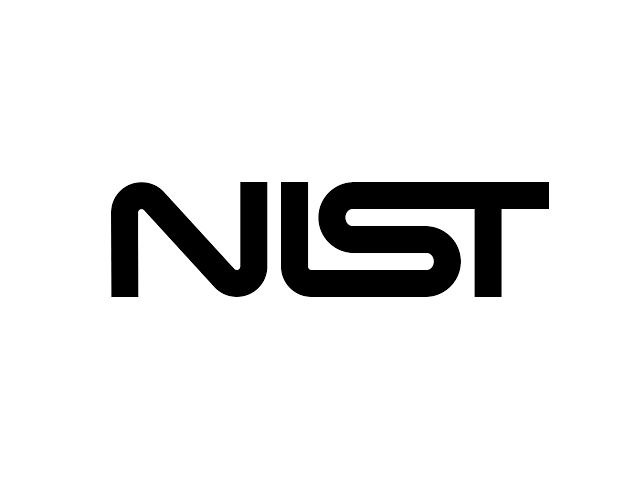 9/8/2020
UNIVERSIDAD DE LAS FUERZAS ARMADAS - ESPE
9
Análisis de Frameworks
9/8/2020
UNIVERSIDAD DE LAS FUERZAS ARMADAS - ESPE
10
Análisis de Frameworks
9/8/2020
UNIVERSIDAD DE LAS FUERZAS ARMADAS - ESPE
11
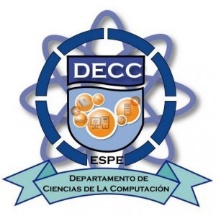 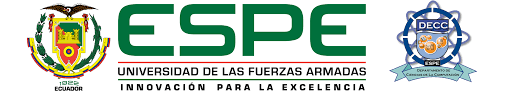 Definición de Variables
9/8/2020
UNIVERSIDAD DE LAS FUERZAS ARMADAS - ESPE
12
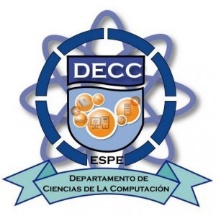 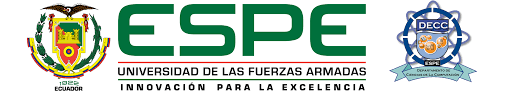 Identificación de sectores críticos de IC
9/8/2020
UNIVERSIDAD DE LAS FUERZAS ARMADAS - ESPE
13
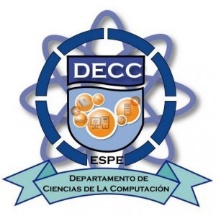 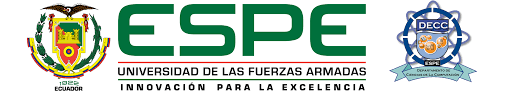 Aplicación de criterios específicos a sectores críticos
9/8/2020
UNIVERSIDAD DE LAS FUERZAS ARMADAS - ESPE
14
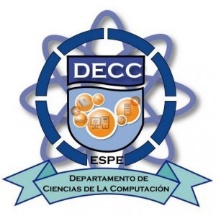 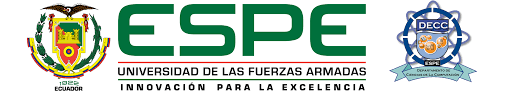 Valoración de recursos críticos dentro de las IC
9/8/2020
UNIVERSIDAD DE LAS FUERZAS ARMADAS - ESPE
15
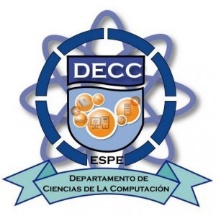 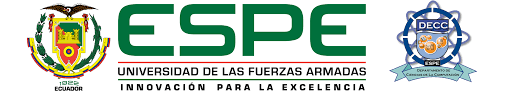 Evaluación de la dependencia de las IC
9/8/2020
UNIVERSIDAD DE LAS FUERZAS ARMADAS - ESPE
16
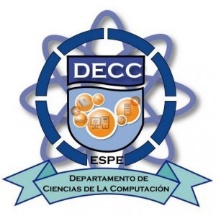 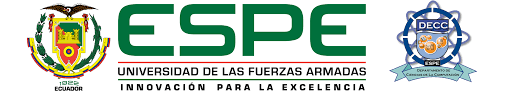 Análisis de criterios comunes de las IC
9/8/2020
UNIVERSIDAD DE LAS FUERZAS ARMADAS - ESPE
17
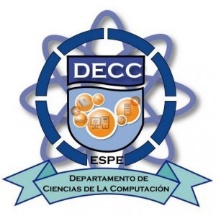 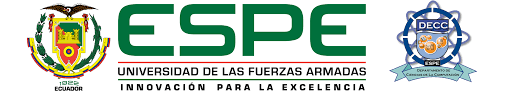 Análisis de riesgos de las IC
9/8/2020
UNIVERSIDAD DE LAS FUERZAS ARMADAS - ESPE
18
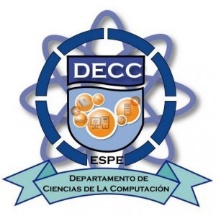 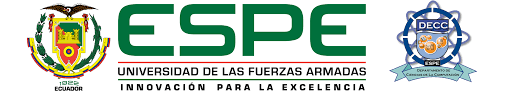 Calificación de Características
9/8/2020
UNIVERSIDAD DE LAS FUERZAS ARMADAS - ESPE
19
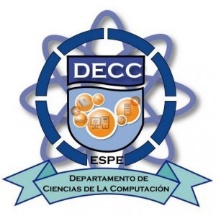 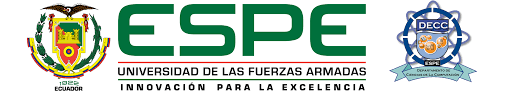 Calificación de Características
9/8/2020
UNIVERSIDAD DE LAS FUERZAS ARMADAS - ESPE
20
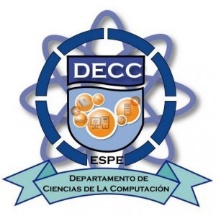 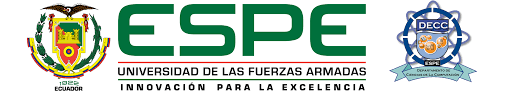 Calificación de Características
9/8/2020
UNIVERSIDAD DE LAS FUERZAS ARMADAS - ESPE
21
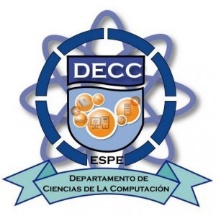 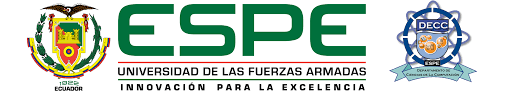 Calificación de Características
9/8/2020
UNIVERSIDAD DE LAS FUERZAS ARMADAS - ESPE
22
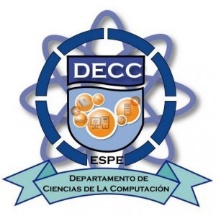 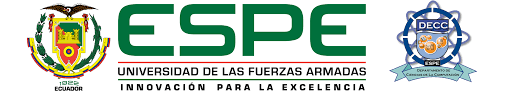 Calificación de Características
9/8/2020
UNIVERSIDAD DE LAS FUERZAS ARMADAS - ESPE
23
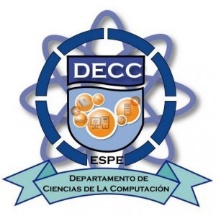 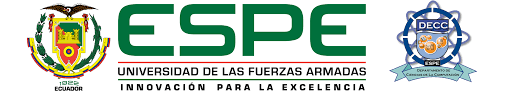 Criterios de Comparación
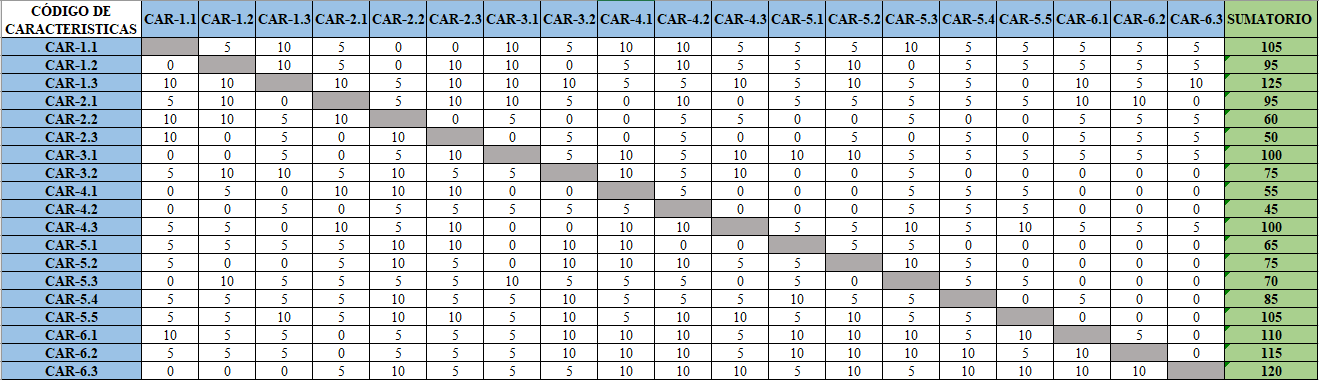 9/8/2020
UNIVERSIDAD DE LAS FUERZAS ARMADAS - ESPE
24
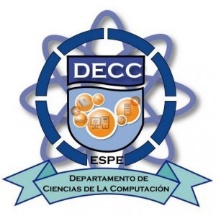 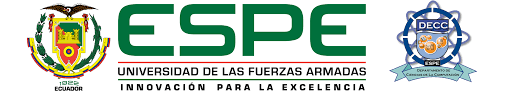 Priorización de características
9/8/2020
UNIVERSIDAD DE LAS FUERZAS ARMADAS - ESPE
25
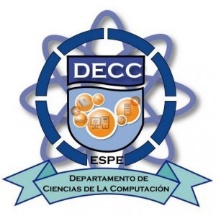 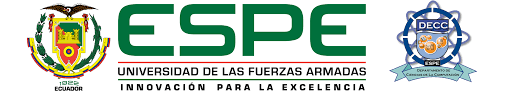 ANALISIS Y RESULTADOS (Guidelines)
9/8/2020
UNIVERSIDAD DE LAS FUERZAS ARMADAS - ESPE
26
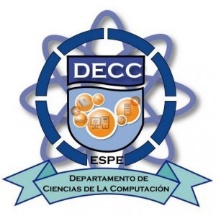 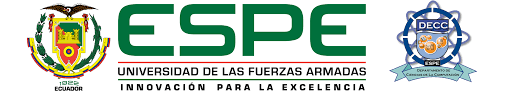 ANALISIS Y RESULTADOS (Guidelines)
9/8/2020
UNIVERSIDAD DE LAS FUERZAS ARMADAS - ESPE
27
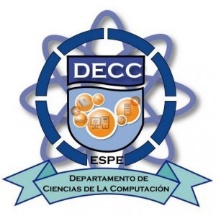 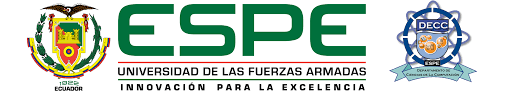 ANALISIS Y RESULTADOS (Guidelines)
9/8/2020
UNIVERSIDAD DE LAS FUERZAS ARMADAS - ESPE
28
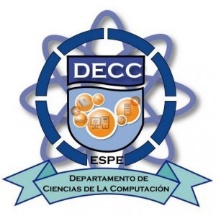 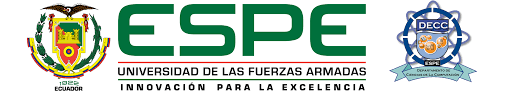 CONCLUSIONES
Diferencias entre procedimientos realizados a nivel mundial
En Ecuador, no se ha encontrado un modelo similar al de otros países
El proceso metodológico, permitió el análisis de modelos usados en otros países
El análisis realizado permitió recabar información base para un nuevo modelo
No todas las características de los modelos analizados pueden ser aplicadas al Ecuador
Los modelos seleccionados para el desarrollo de la investigación han sido implementados con éxito
Se ha desarrollado recomendaciones o guidelines basadas en una comparación de modelos exitosos
9/8/2020
UNIVERSIDAD DE LAS FUERZAS ARMADAS - ESPE
29
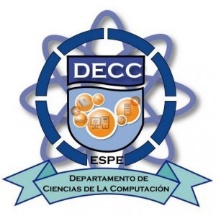 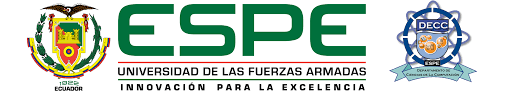 RECOMENDACIONES
Se recomienda realizar un análisis por sectores estratégicos;
Se recomienda realizar un análisis extenso de la situación actual de Ecuador en ámbito de seguridad de la información;
Se recomienda revisar las experiencias en la selección de infraestructuras críticas implementadas en otros países;
Se recomienda implementar el modelo de selección de infraestructura crítica incorporando las características planteadas en este trabajo de investigación.
9/8/2020
UNIVERSIDAD DE LAS FUERZAS ARMADAS - ESPE
30
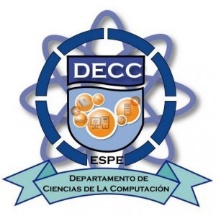 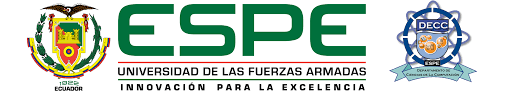 9/8/2020
UNIVERSIDAD DE LAS FUERZAS ARMADAS - ESPE
31